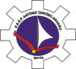 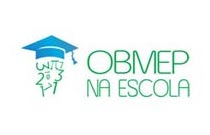 Geometria – Congruência de triângulos.
RODOLFO SOARES TEIXEIRA
OBMEP NA ESCOLA - 2017
Intrudução
Recordamos que dados três pontos não colineares A, B e C no plano, o triângulo ABC é a união dos três segmentos de reta AB, BC e AC.
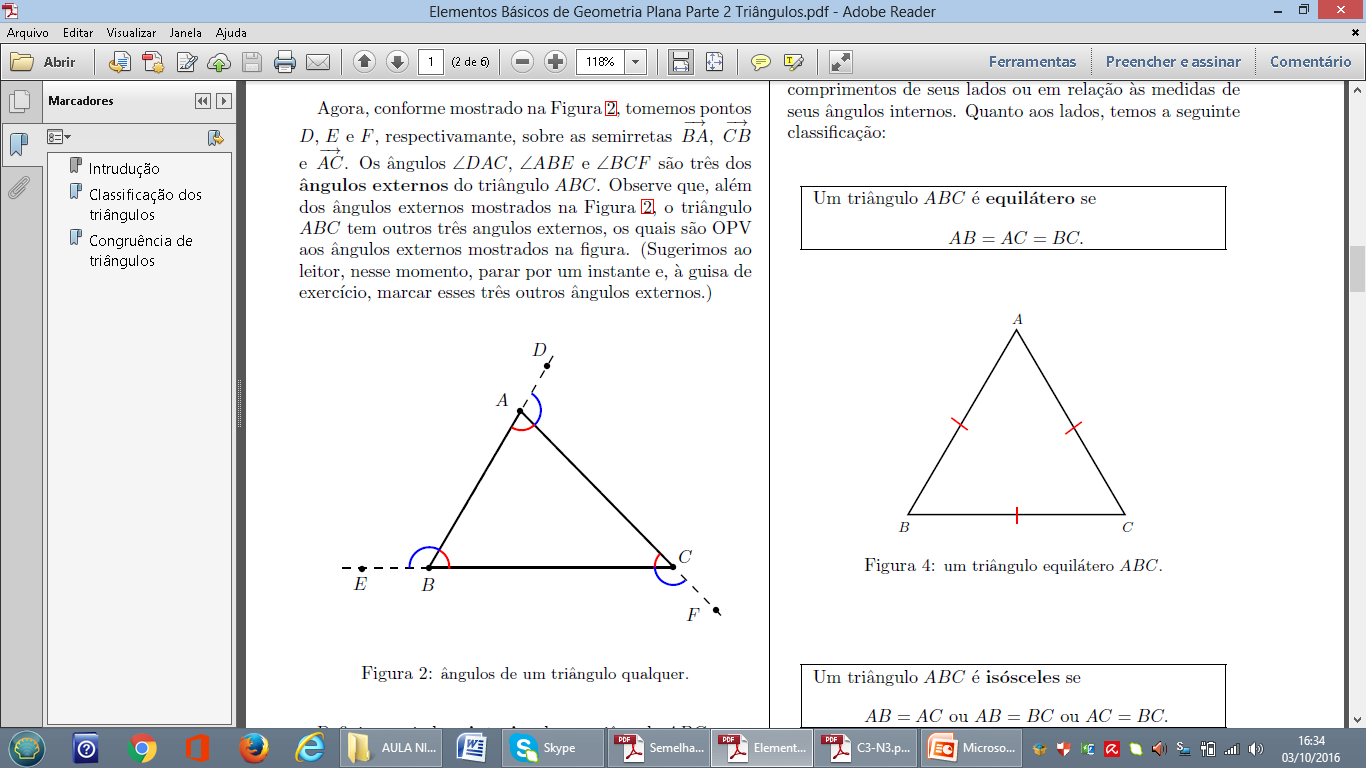 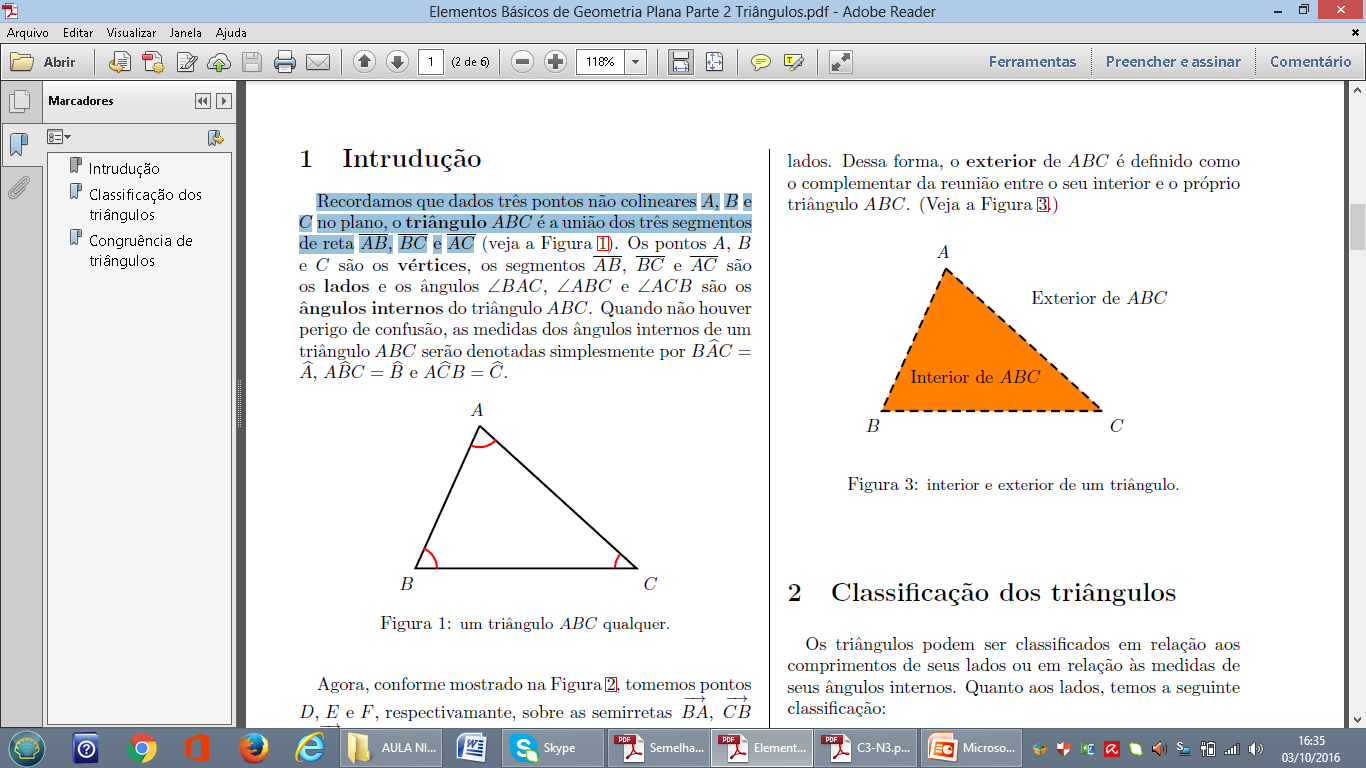 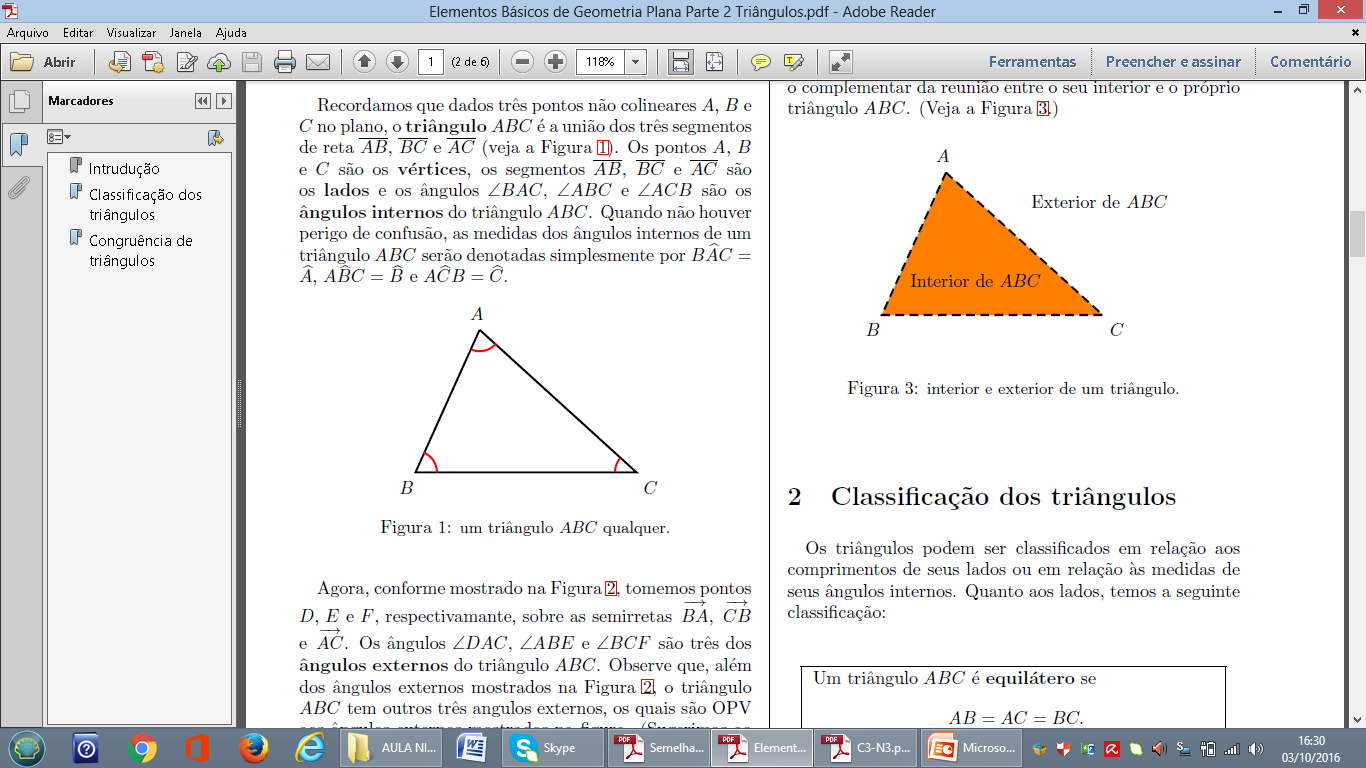 Classificação dos triângulos
Os triângulos podem ser classificados em relação aos comprimentos de seus lados ou em relação às medidas de seus ângulos internos. Quanto aos lados, temos a seguinte classificação:
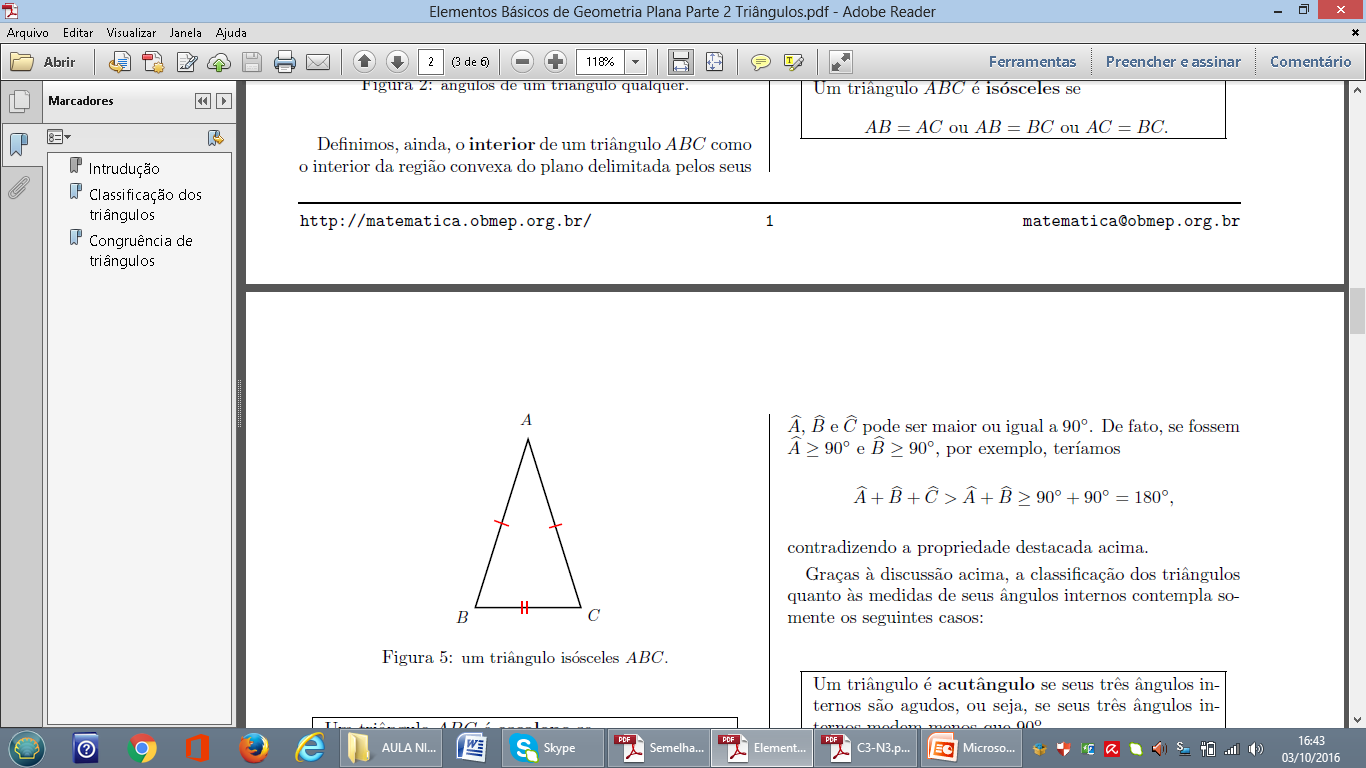 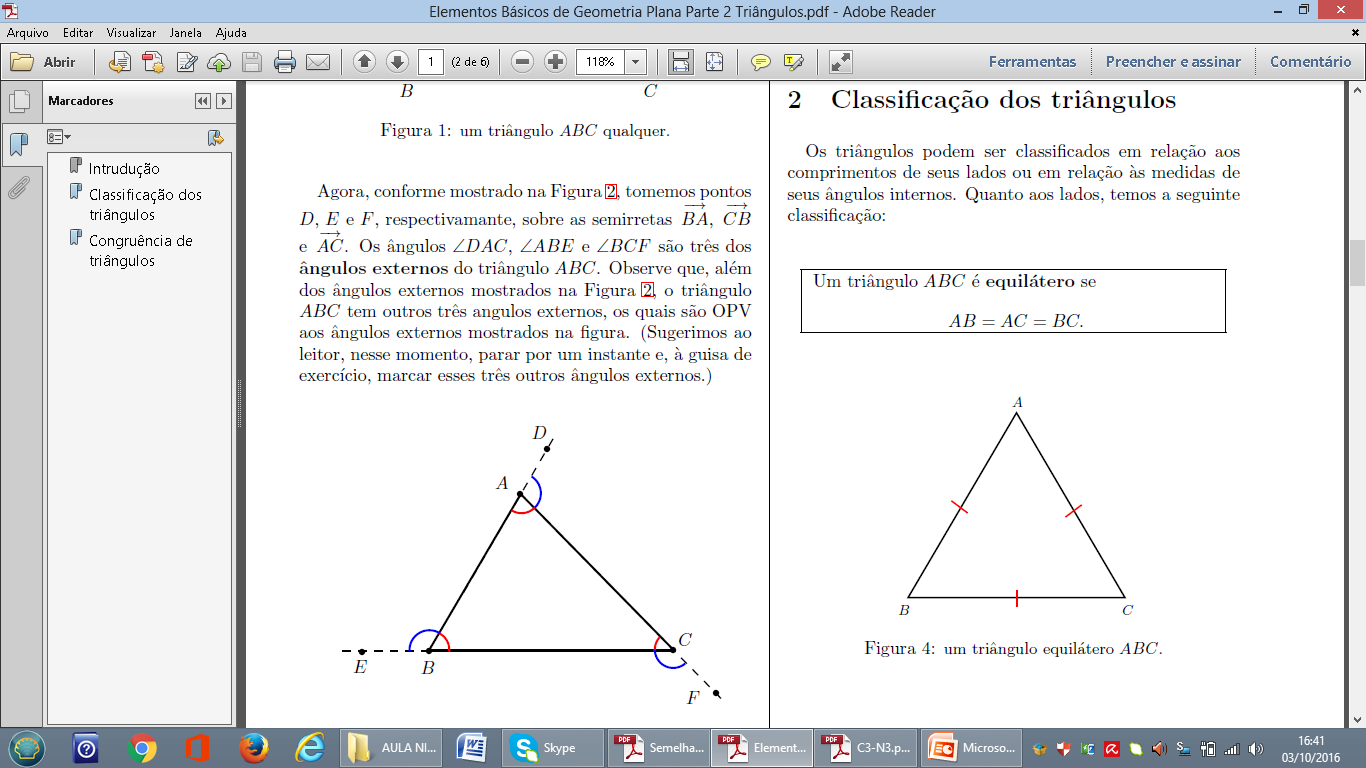 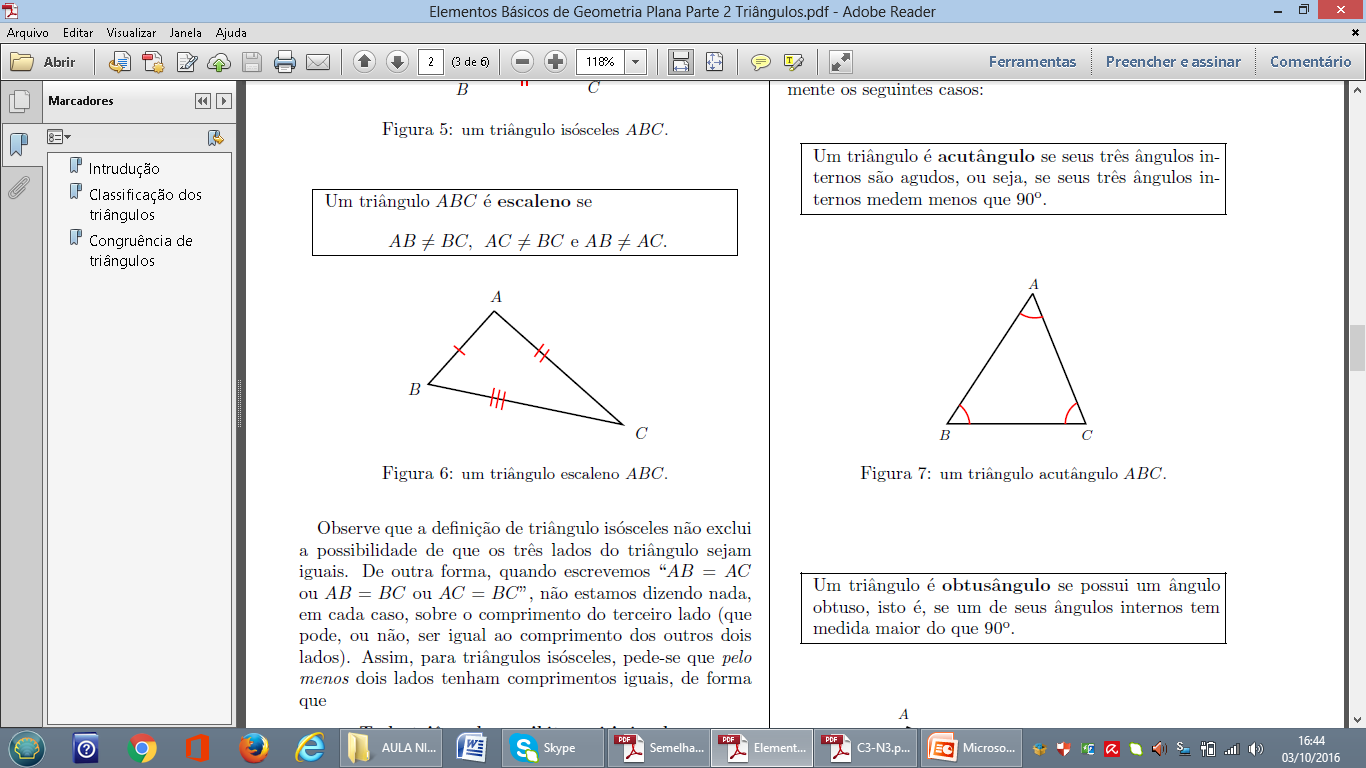 Classificação dos triângulos
Quanto aos ângulos, temos a seguinte classificação:
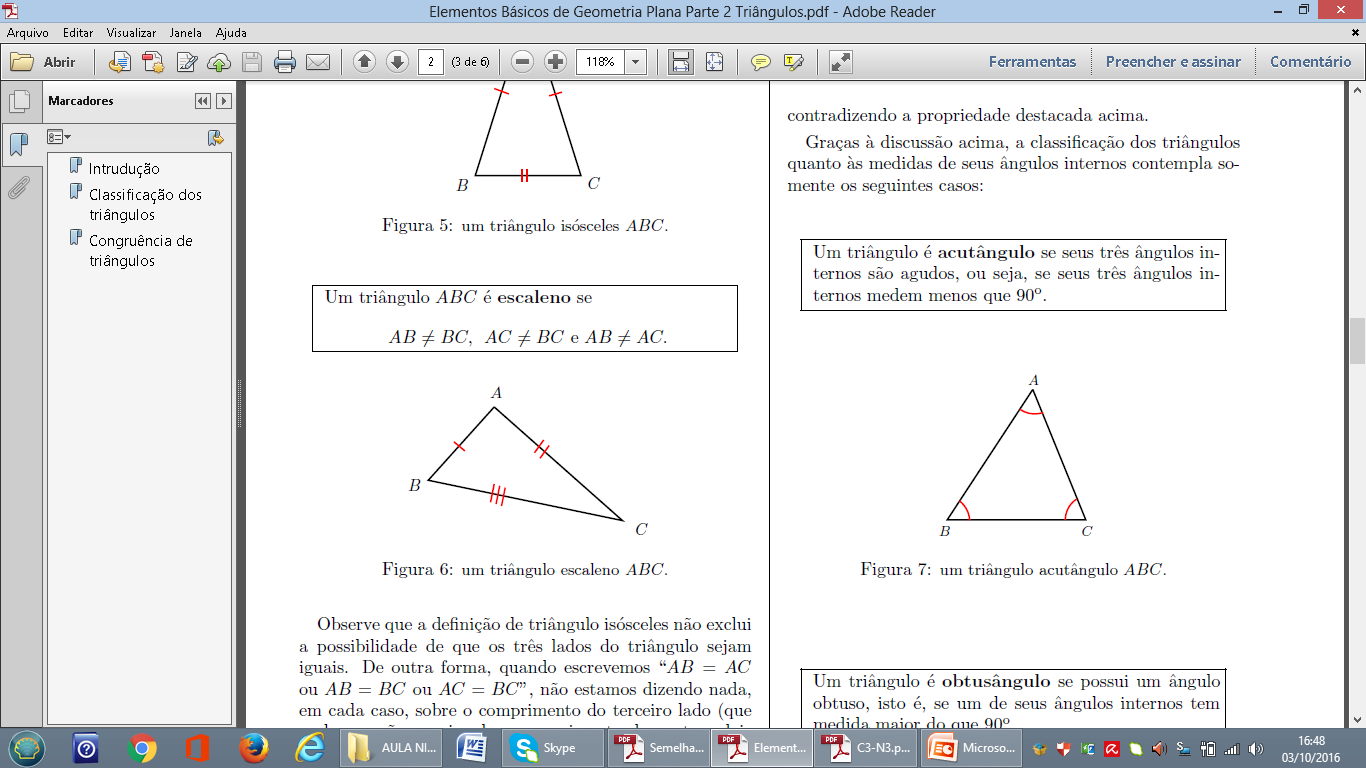 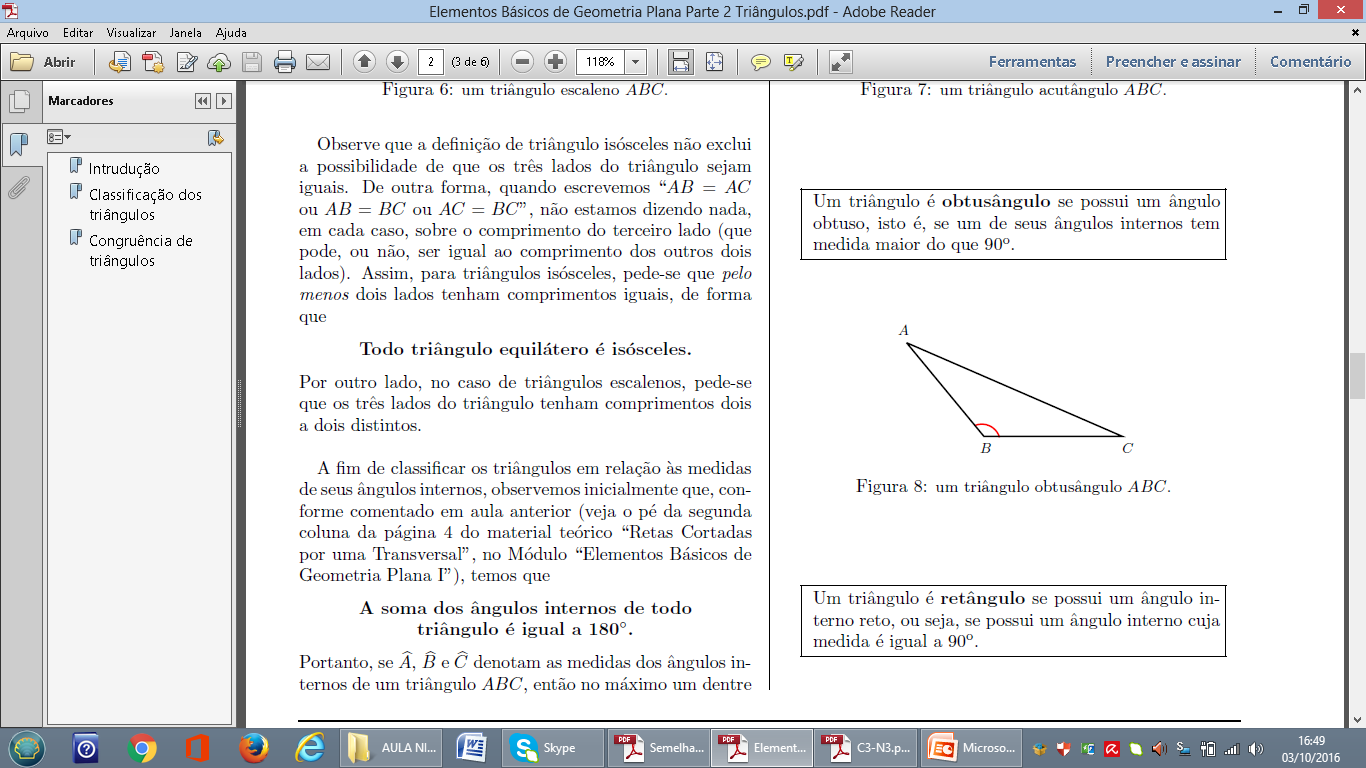 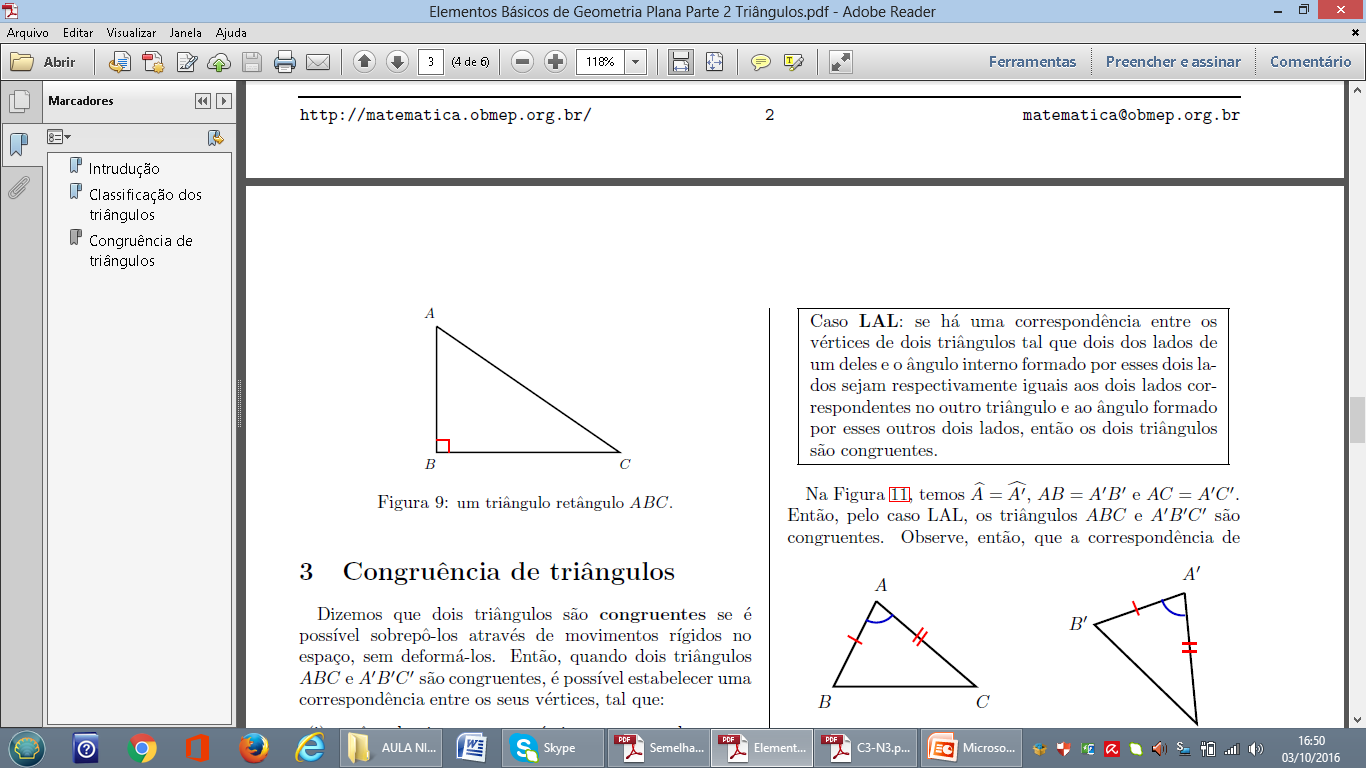 Congruência de triângulos
Dizemos que dois triângulos são congruentes se é possível sobrepô-los através de movimentos rígidos no espaço, sem deformá-los. Então, quando dois triângulos ABC e A′B′C′ são congruentes, é possível estabelecer uma correspondência entre os seus vértices, tal que:
    (i) os ângulos internos em vértices correspondentes tenham 
    medidas iguais;
    (ii) os lados opostos a vértices correspondentes tenham 
    comprimentos iguais.
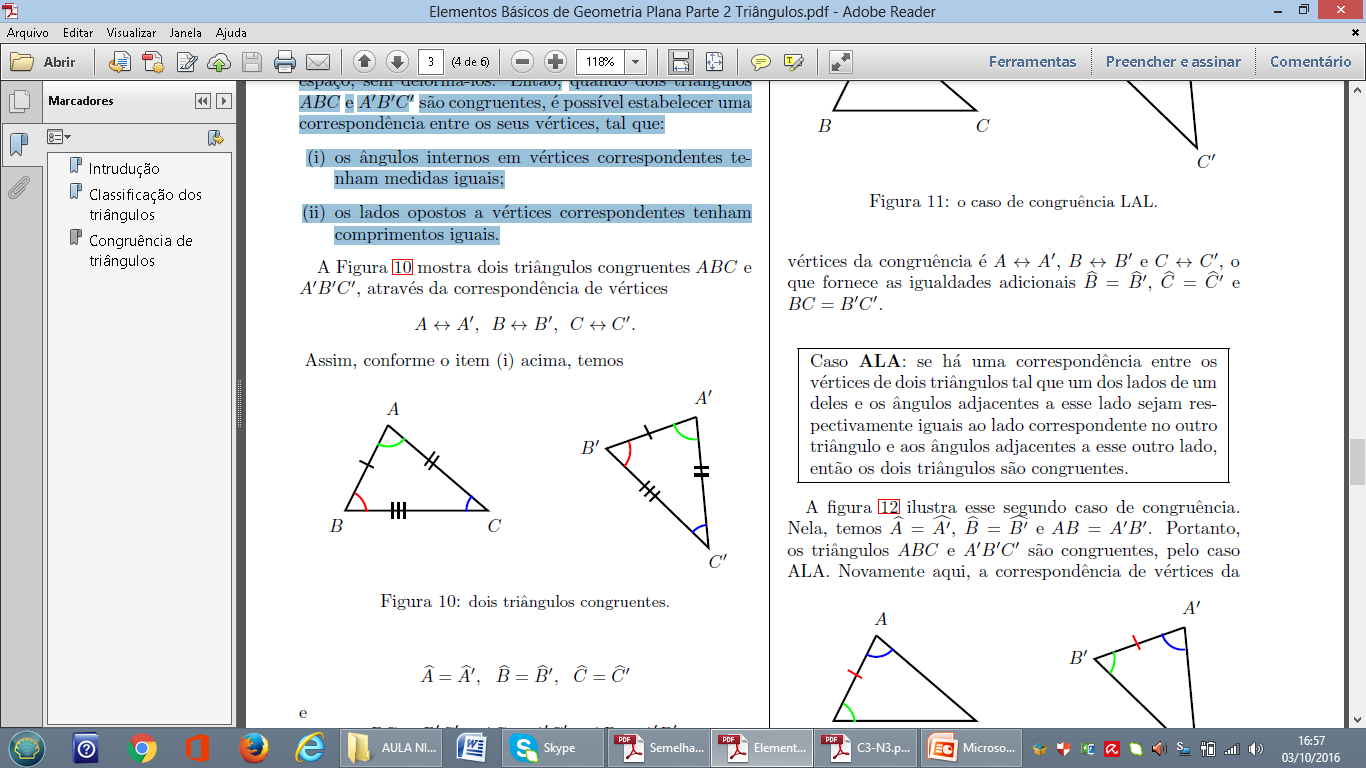 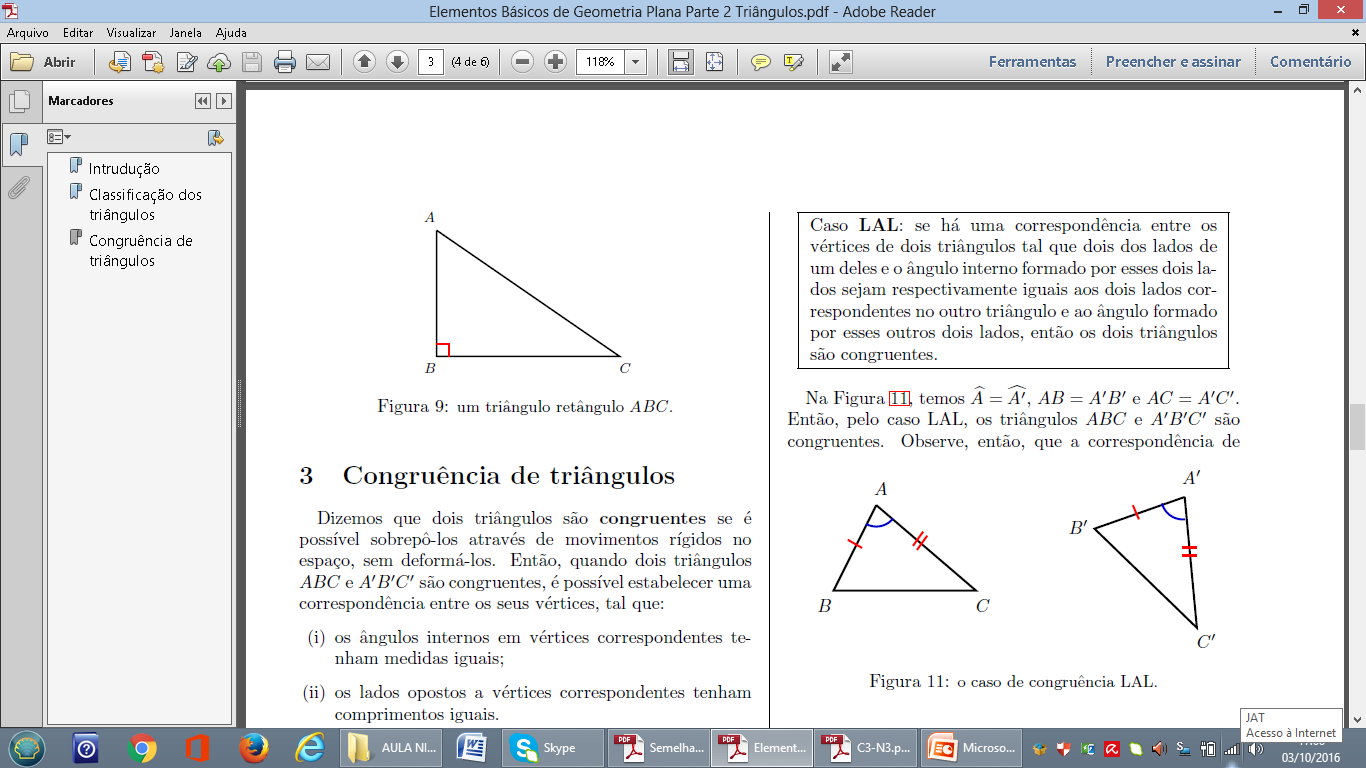 Casos de congruência de triângulos.

                                                               =>


                                                               =>

                                                              =>
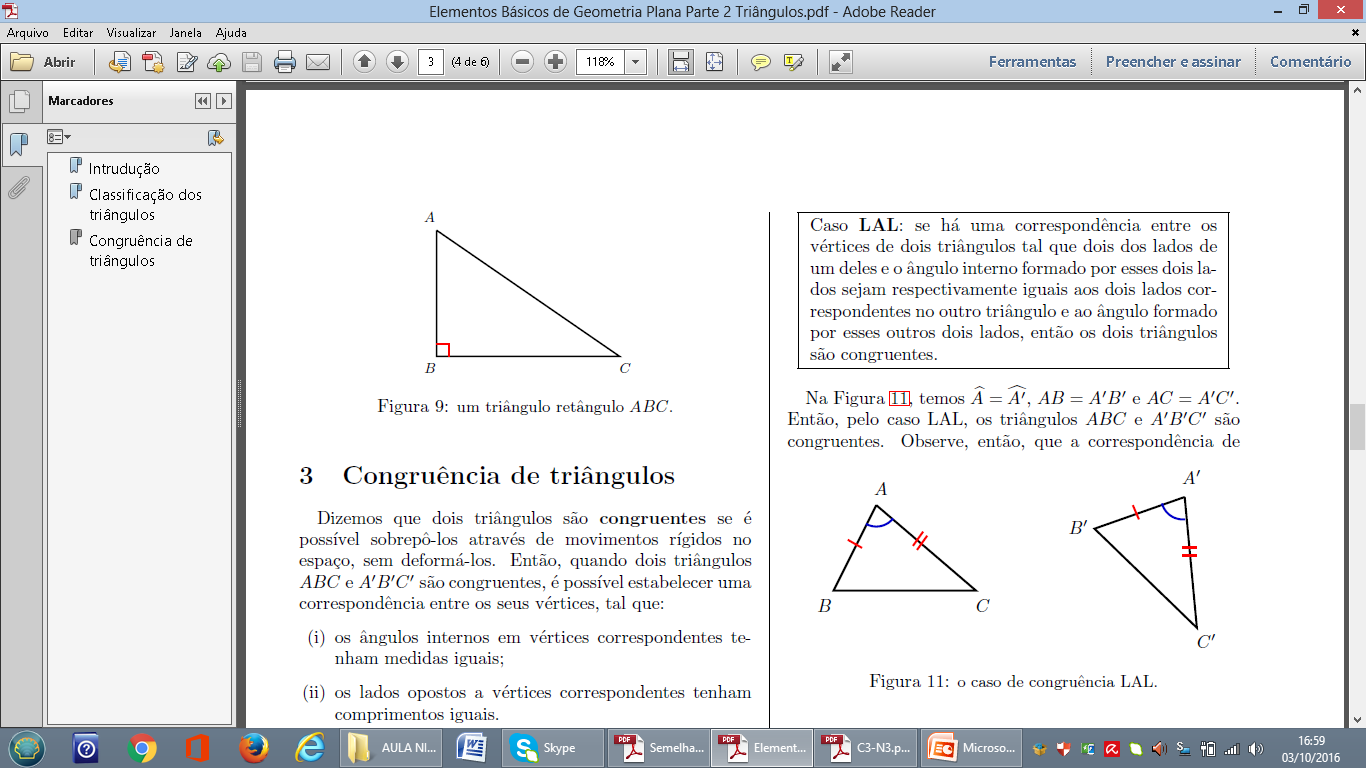 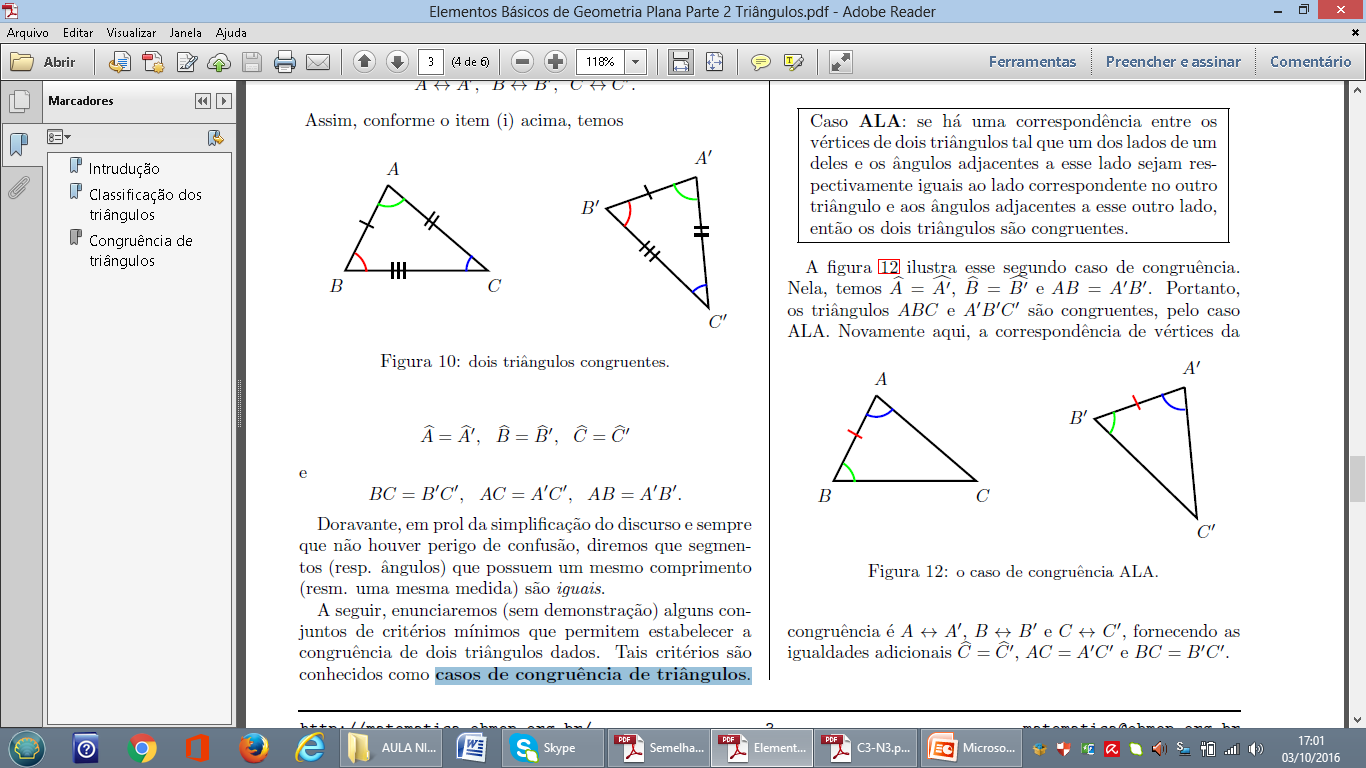 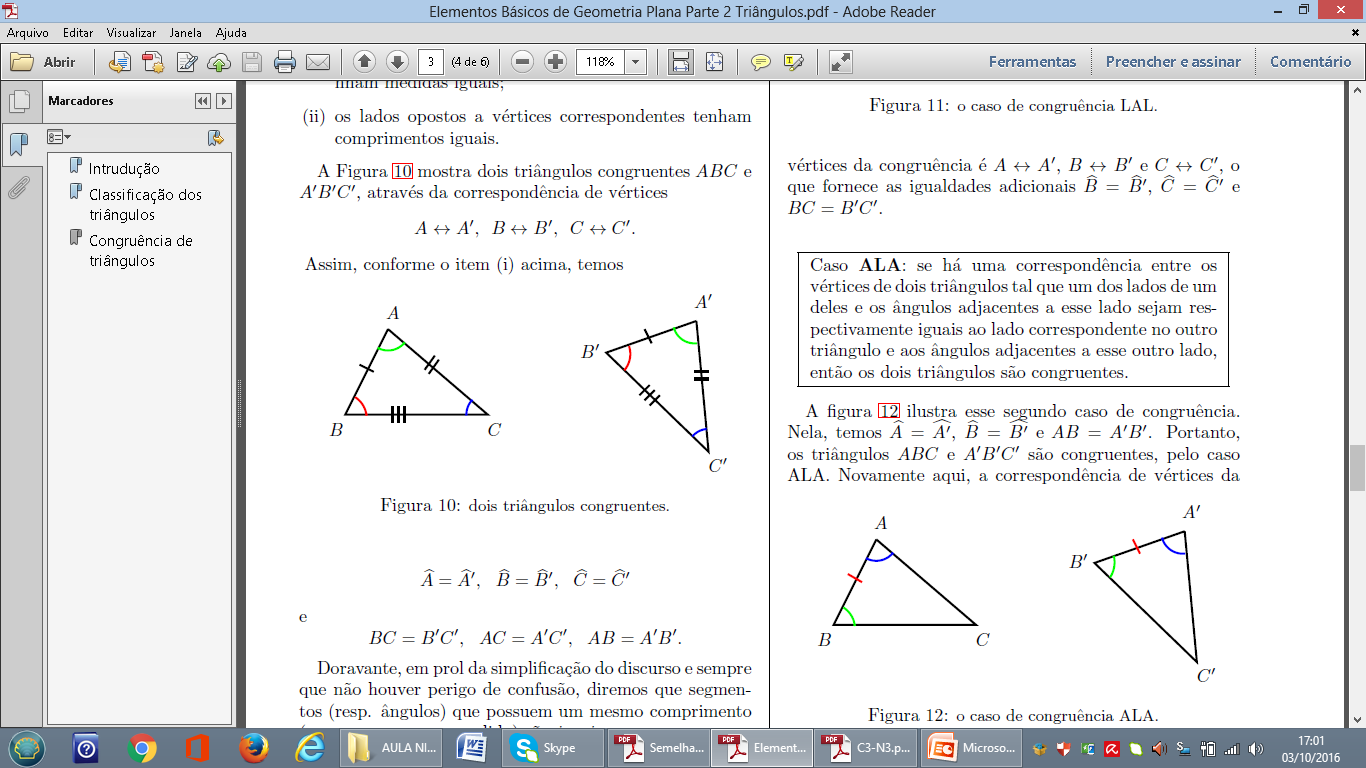 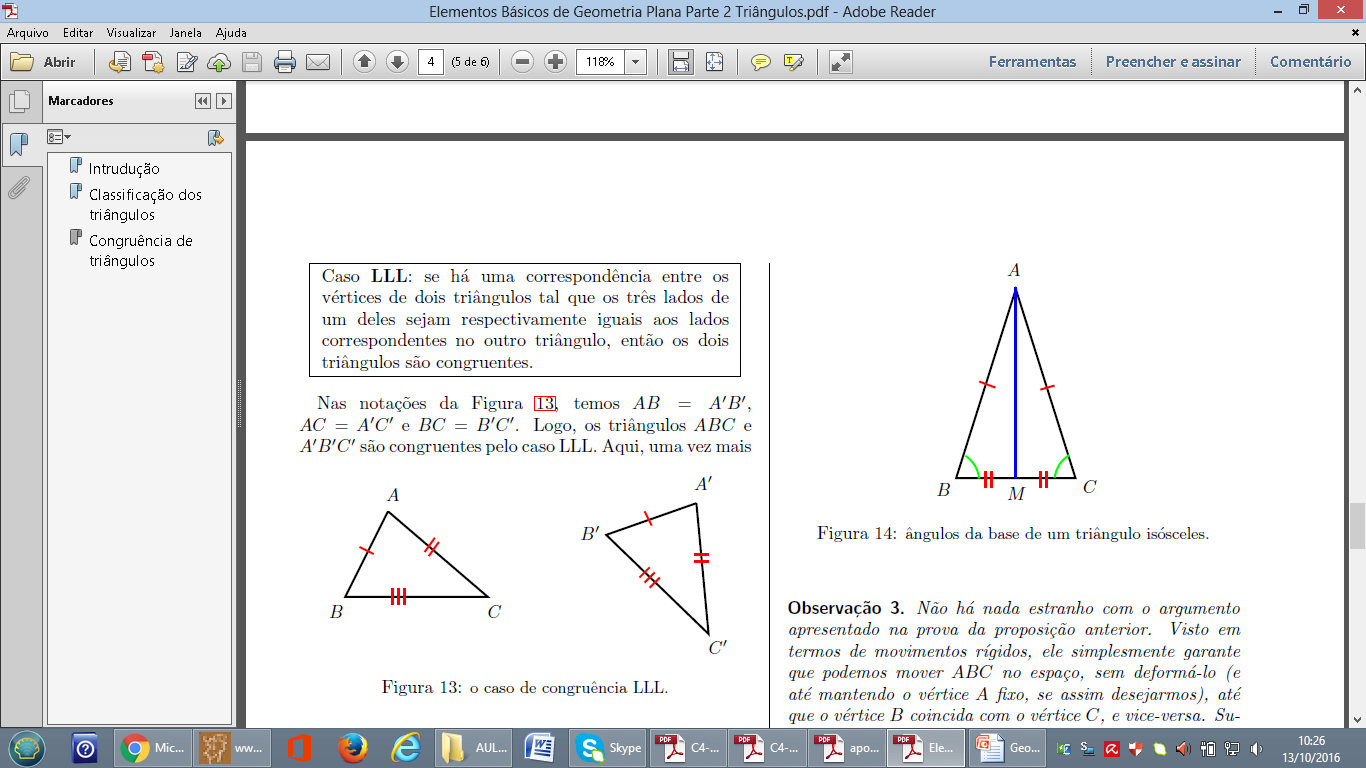 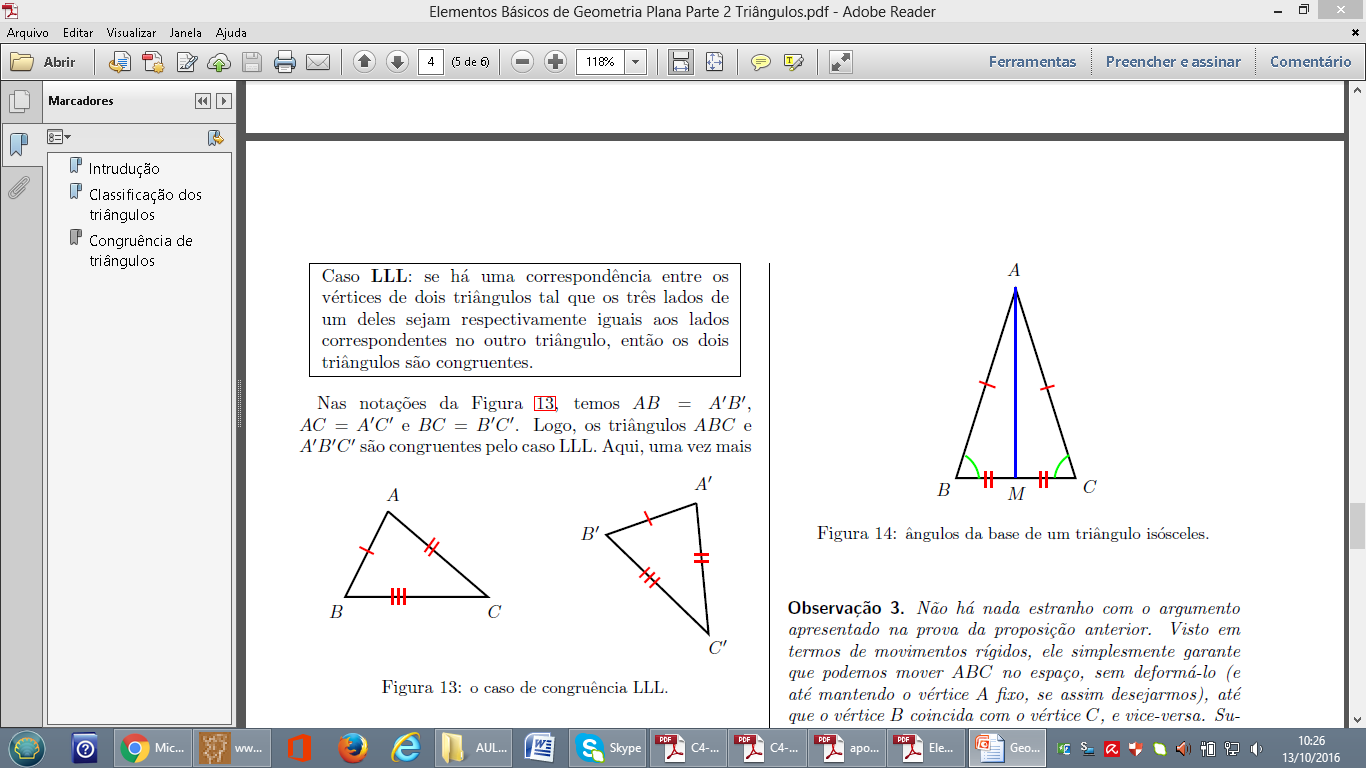 Exercícios...
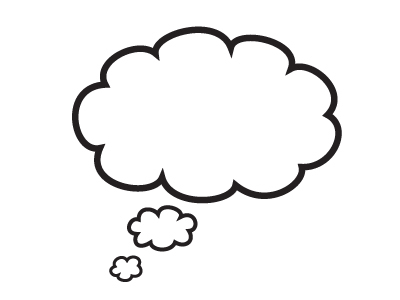 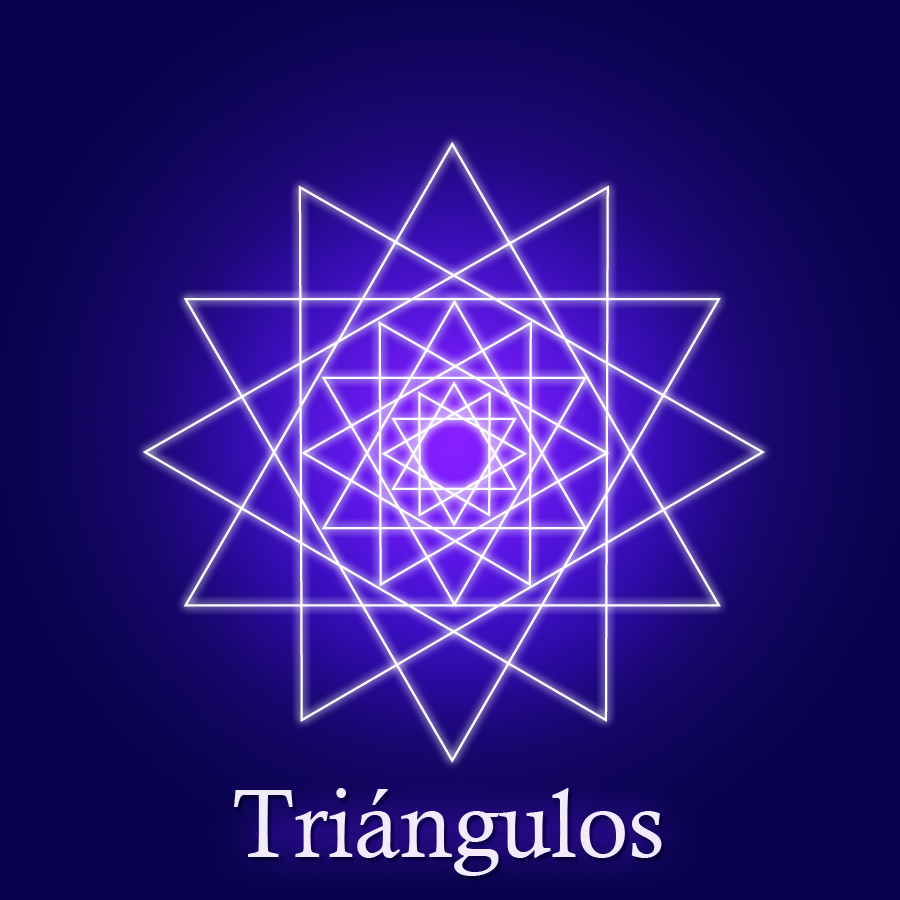 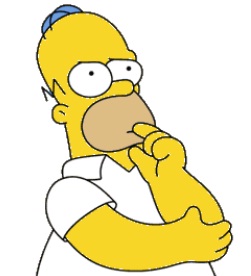